MRAM UPDATE
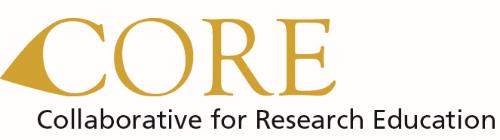 UPDATES
Laurie Stephan
Associate Director for Learning, ORC
Mar 2025
TRACKING CERTIFICATE PROGRESS IN TALENT LMS (1 of 2)
https://certificateresearchadmin-uwashington.talentlms.com/plus/catalog
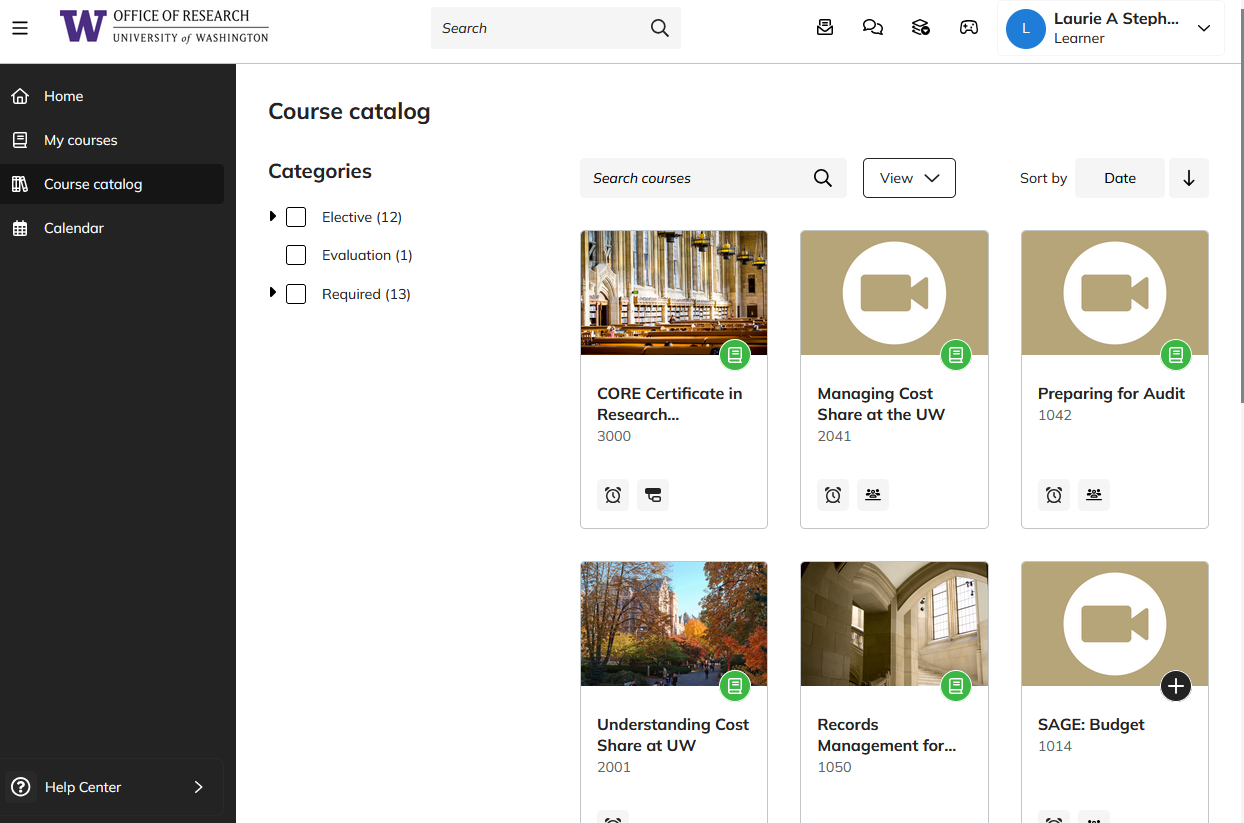 TRACKING CERTIFICATE PROGRESS IN TALENT LMS (2 of 2)
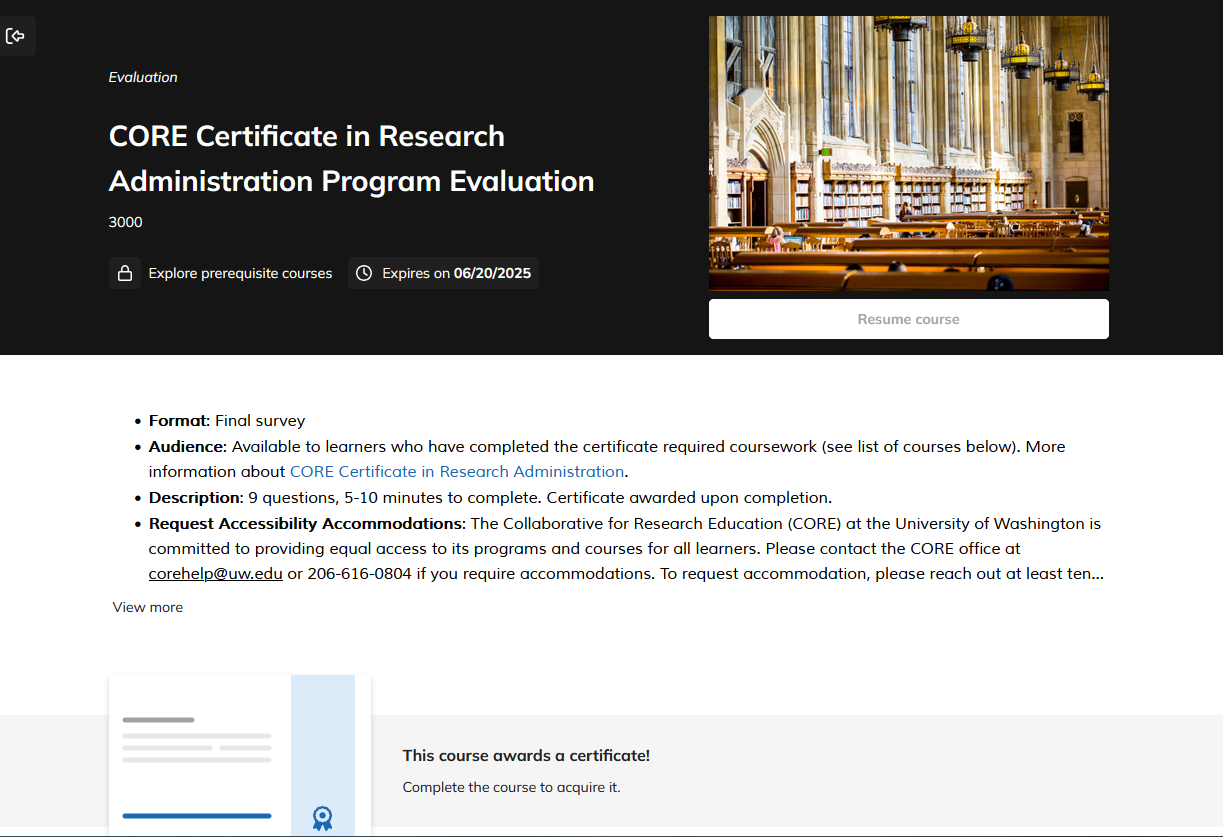 Direct link: https://certificateresearchadmin-uwashington.talentlms.com/plus/catalog/courses/185
TRACKING CERTIFICATE PROGRESS  LMS
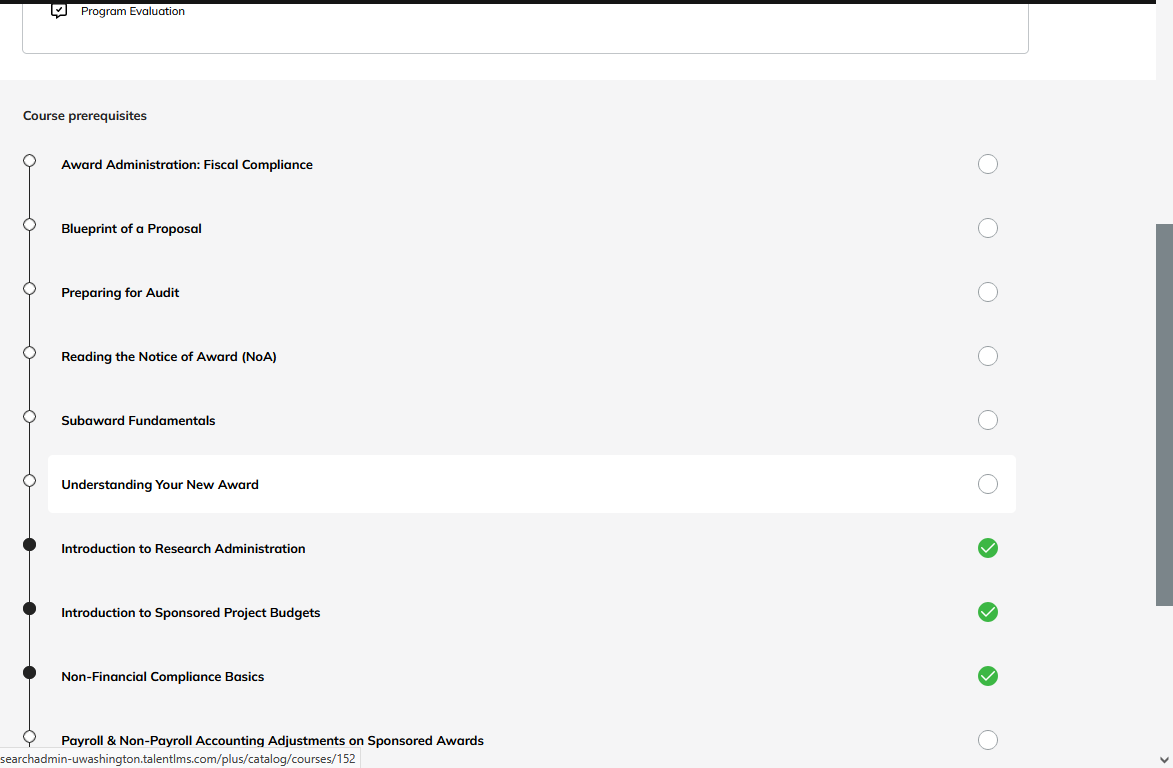 Course titles link to courses
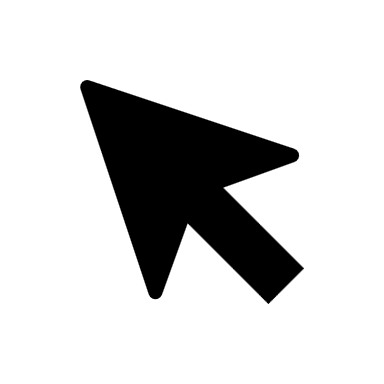 2025 SPRING SCHEDULE
Course Registration (https://certificateresearchadmin-uwashington.talentlms.com/plus/catalog)
ON-DEMAND COURSES ALWAYS AVAILABLE
Course Registration (https://certificateresearchadmin-uwashington.talentlms.com/plus/catalog)
1000: Introduction to Research Administration
1002: Introduction to Sponsored Project Budgets
1013: Workshop: Preparing Sponsored Project Budgets
1031: Non-Financial Compliance Basics
1044: Payroll & Non-Payroll Accounting Adjustments on Sponsored Awards
1045: Post Award Food Purchases & Compliance
1046: Timing of Expenditures & Benefit to Award
1050: Records Management for Research Teams: the Basics
2000: Direct Billing of F&A Type Costs
2001: Understanding Cost Share at the UW